Что в детстве приобретешь,На то в старости обопрешься
6
73
55
17
29
4
18
3
51
80
20
473

160

207
= 400 + 70 + 3
= 100 + 60
= 200 + 7
508,
509,
510
110,
111,
112
749,
750,
751
230,
231,
232
854, 249, 385, 704, 970, 608
249,
385,
608,
704,
854,
970
2 см
?
4 см²
S =
Что легче?
1 кг
1 кг
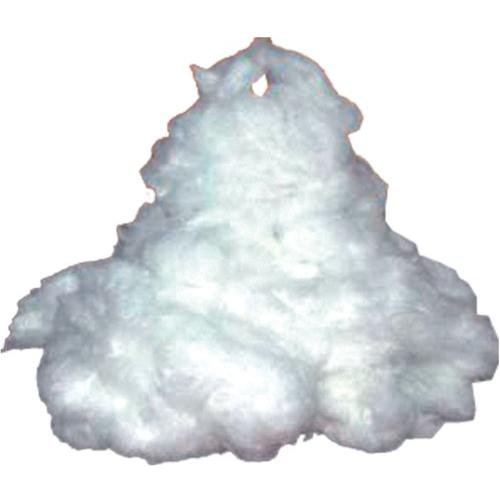 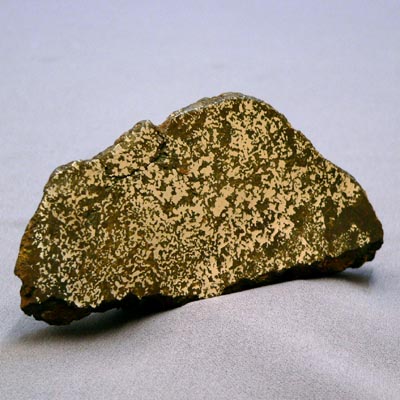 =
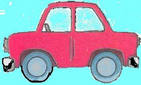 1000
кг
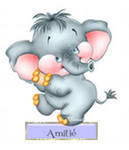 5000
кг
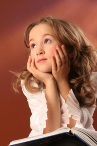 60
кг
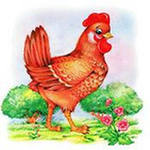 2
кг
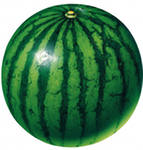 12
кг
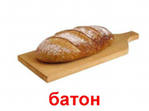 500
г
Единицы массыГРАММ
-познакомиться с новой единицей массы – граммом
- и соотношением между граммом и килограммом
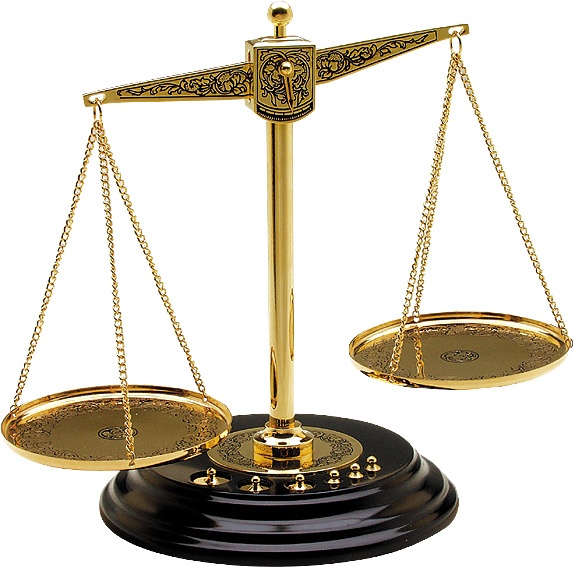 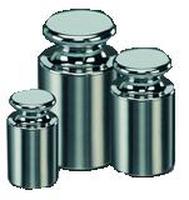 1КГ=1000г
Виды весов
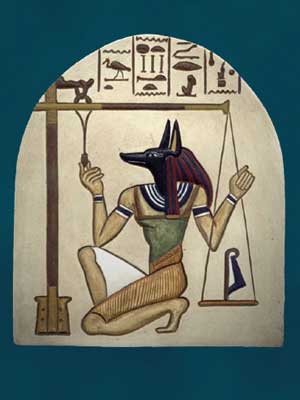 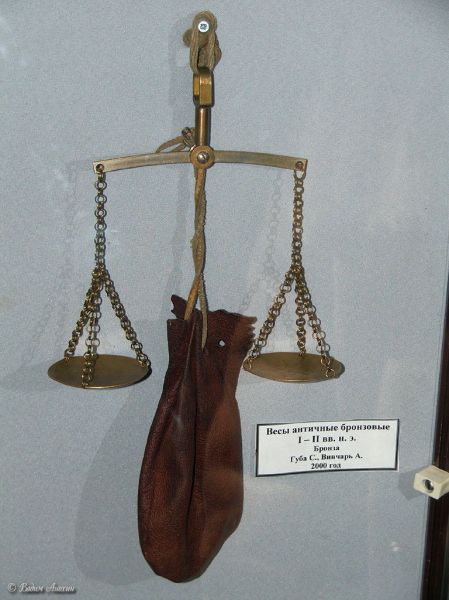 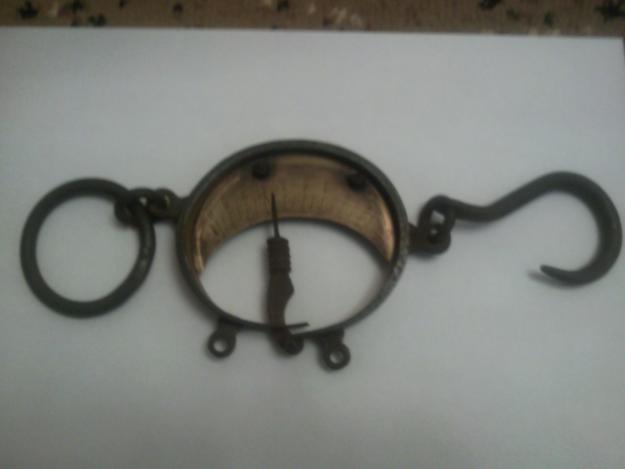 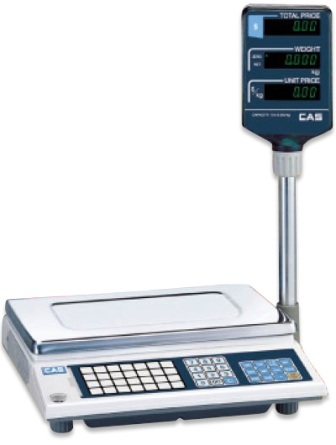 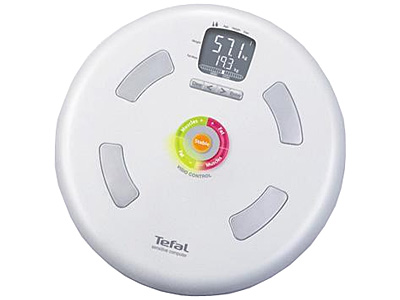 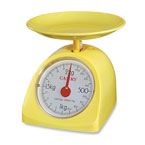 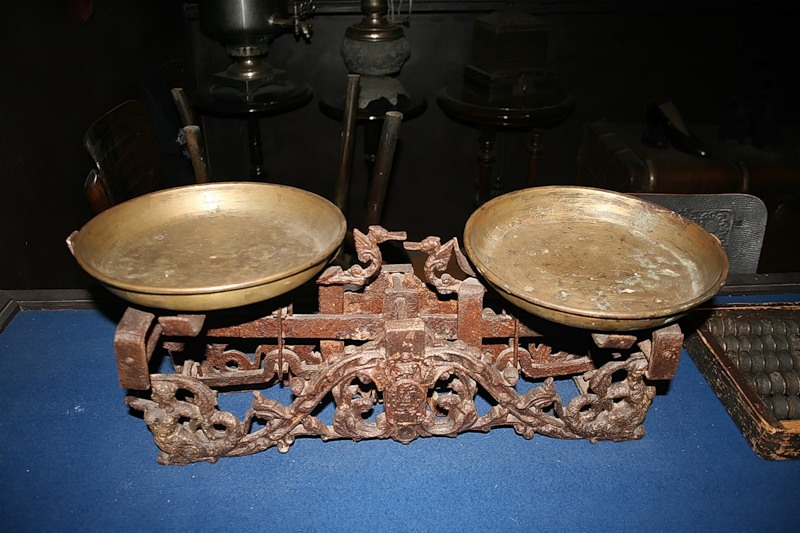 Старинные весы
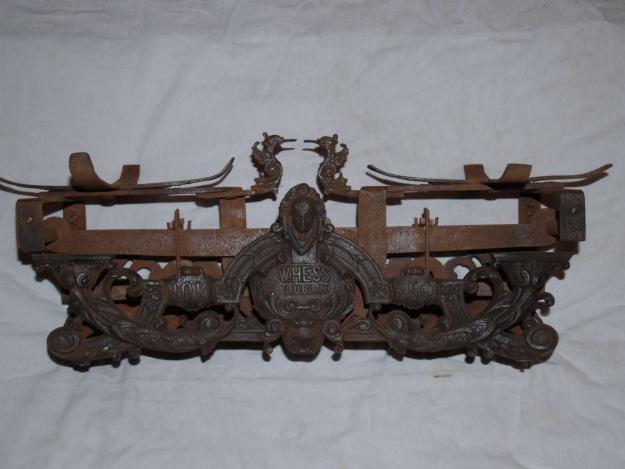 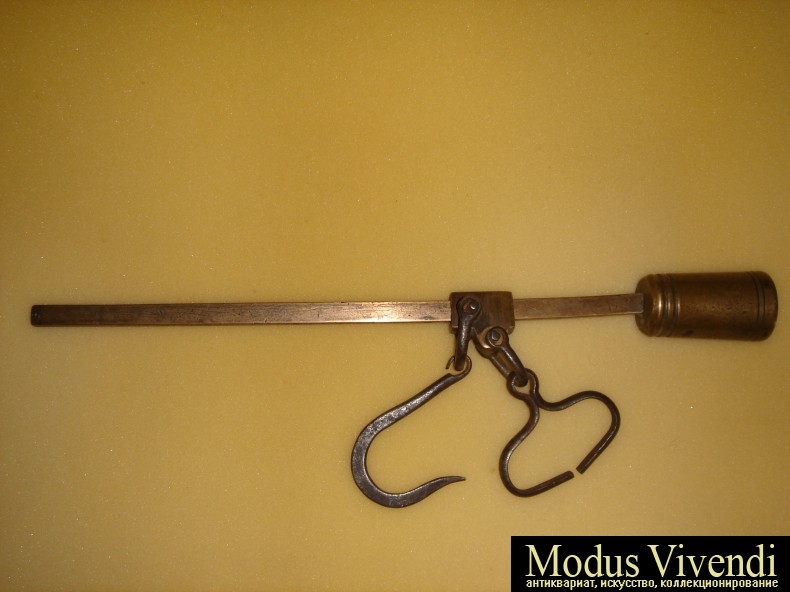 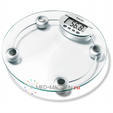 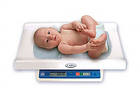 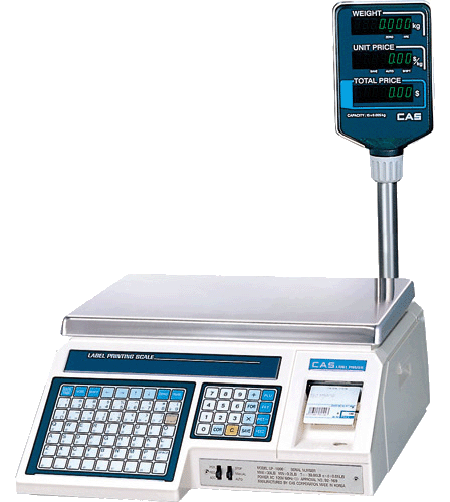 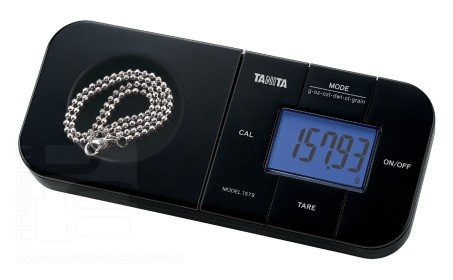 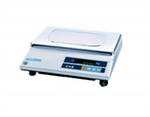 Электронные весы
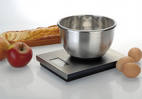 Кухонные весы
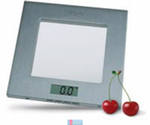 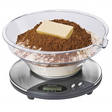 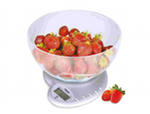 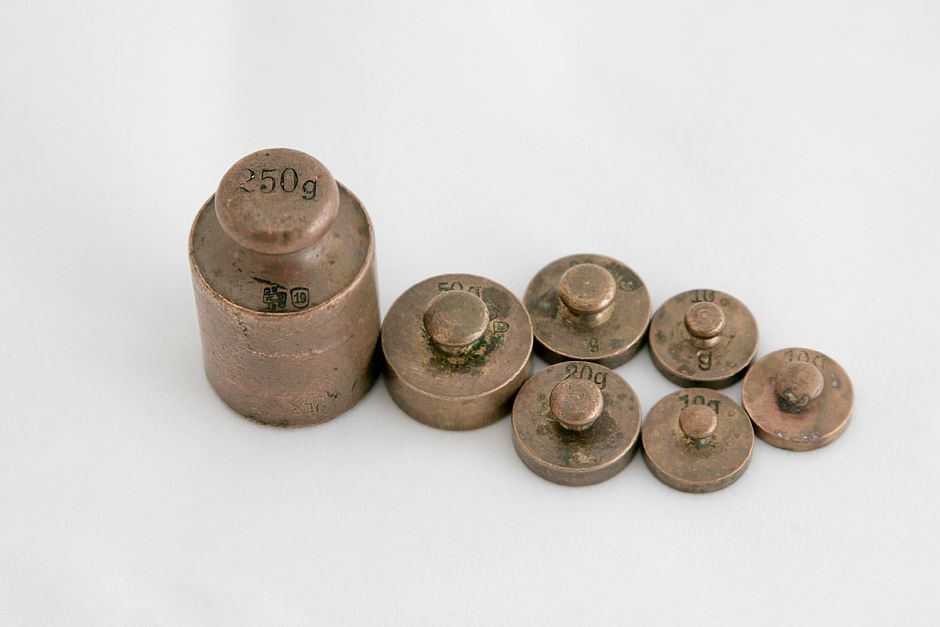 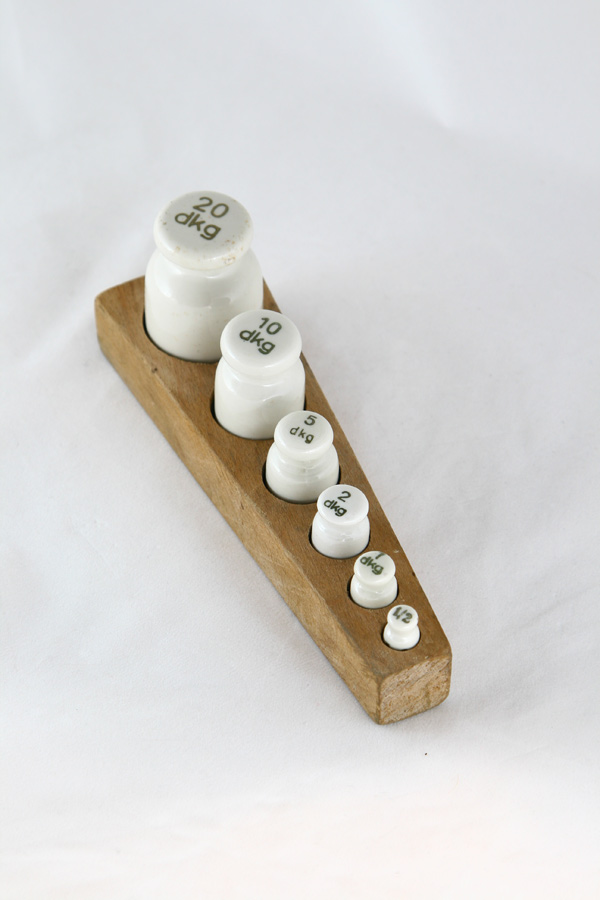 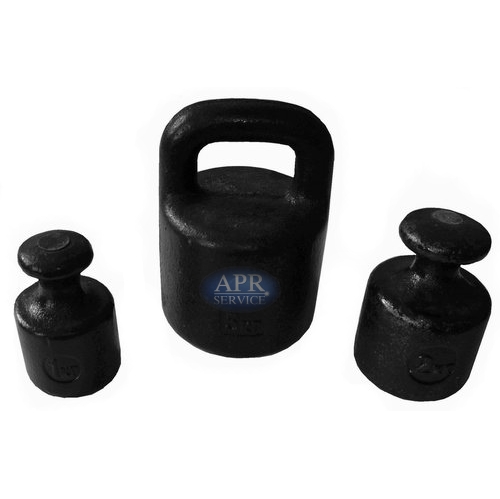 гири бывают разные
1 кг            2 кг           5 кг   
100г           200г           500г
10г             20г             50г  
1г               2г               5г
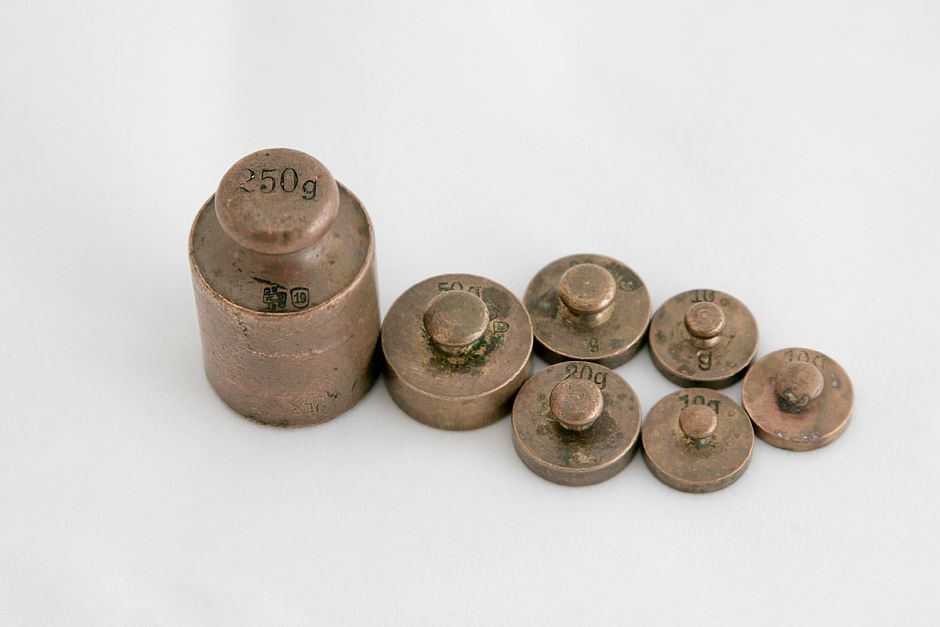 Какие гири потребуются?
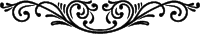 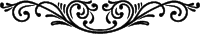 ?
750 г
?
?
375 г
425 г
Самостоятельная  работа
Какие гири надо взять, чтобы получить:
 97 г,   400 г,   680 г,   50г.

Образец: 560 г = 500 г + 50 г + 10 г
Масса 
1 пачки
Кол-во пачек
Общая масса
Печенье
?
200 г
2
?
Чай
50 г
2
?
1)200 х 2 = 400 (г) – вес печенья
2) 50 х 2 = 100 (г) – вес чая
3) 400 + 100 = 500 (г)
Ответ: 500 грамм весит вся покупка.
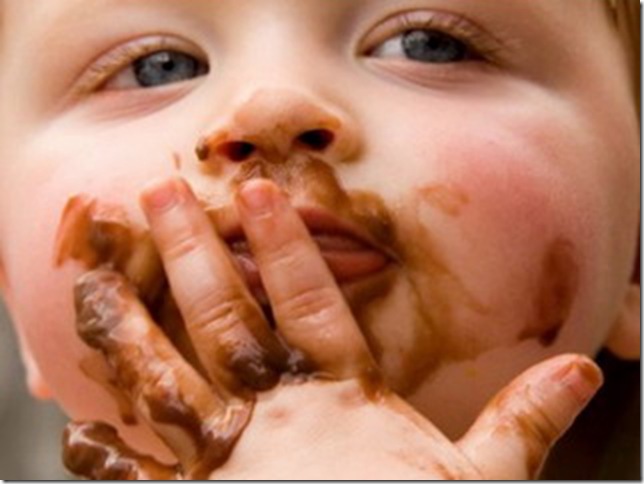 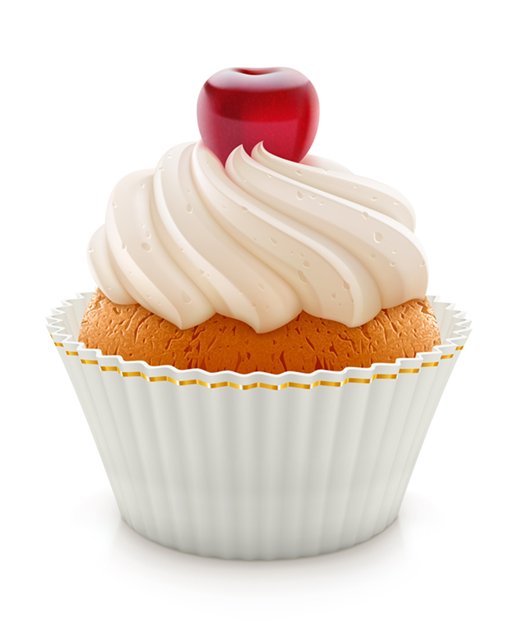 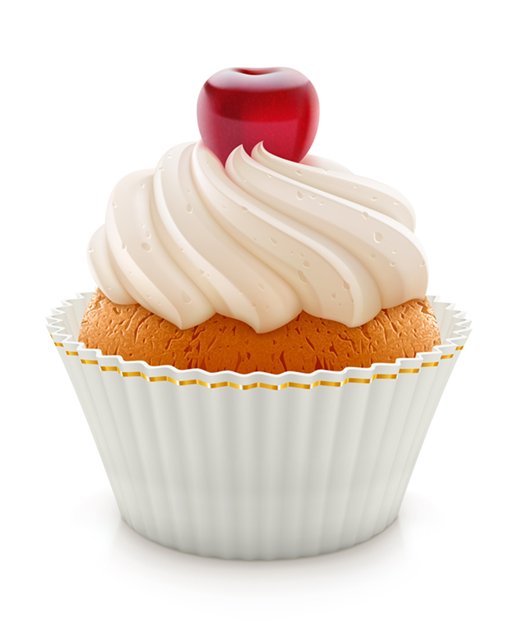 200 г
Сколько сладостей съел Петя за день?
200 г
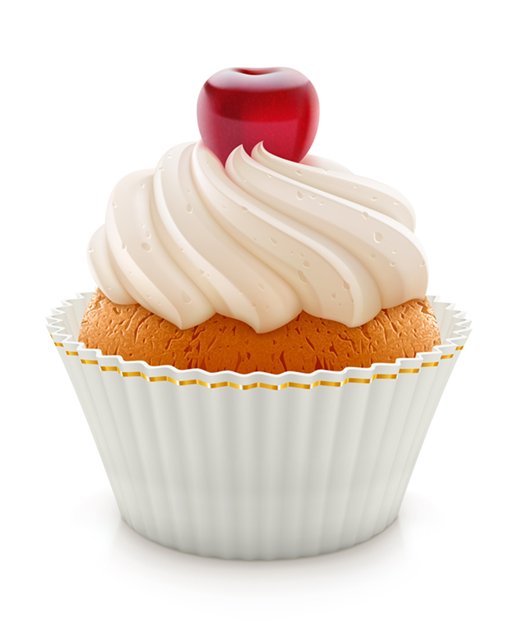 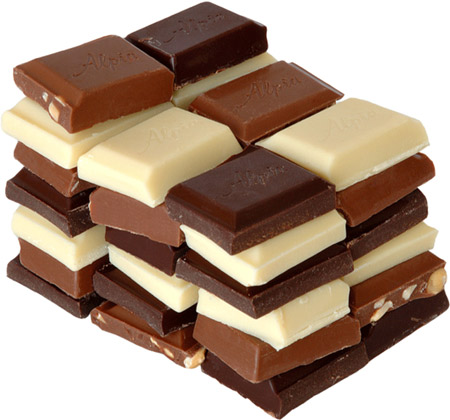 400 г
200 г
Какая мера массы больше кг или г ?

Сколько граммов в 1 кг?

В каких случаях мы используем измерения в граммах.
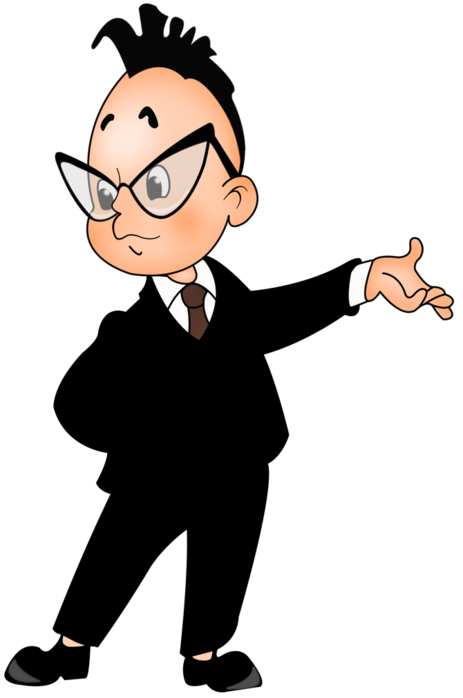 Хочу знать
 больше
Хорошо, но могу лучше
Пока испытываю трудности
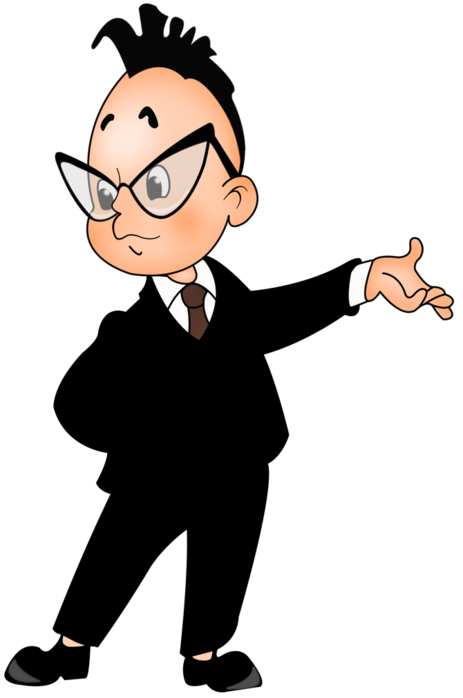 Молодцы!
Домашнее задание:
Стр. 54 № 3
Стр. 54 № ?